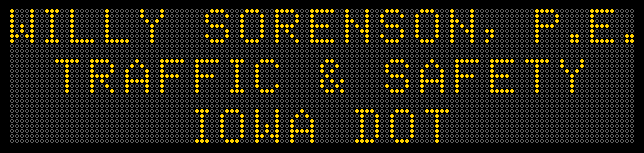 1
AgendaIowa DOT’s Efforts on:
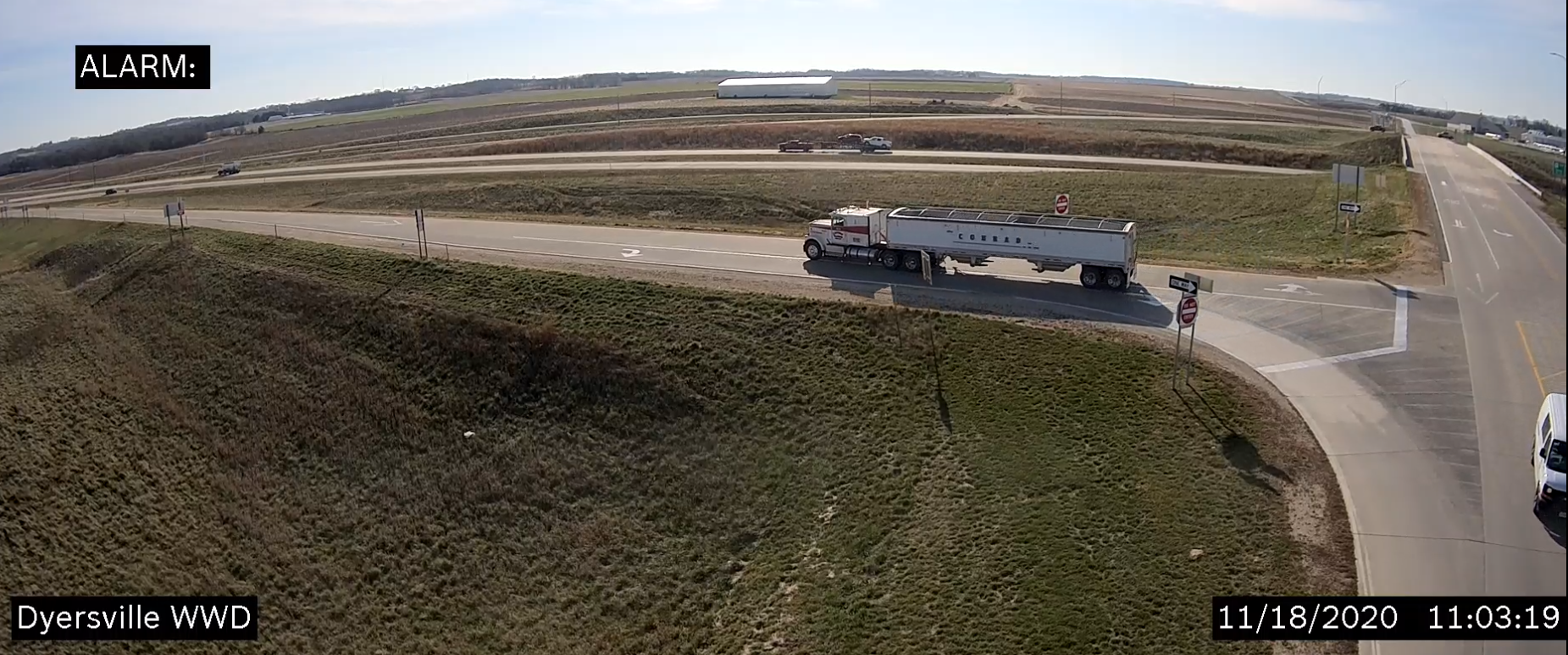 Wrong Way Driving Dyersville, Iowa
2
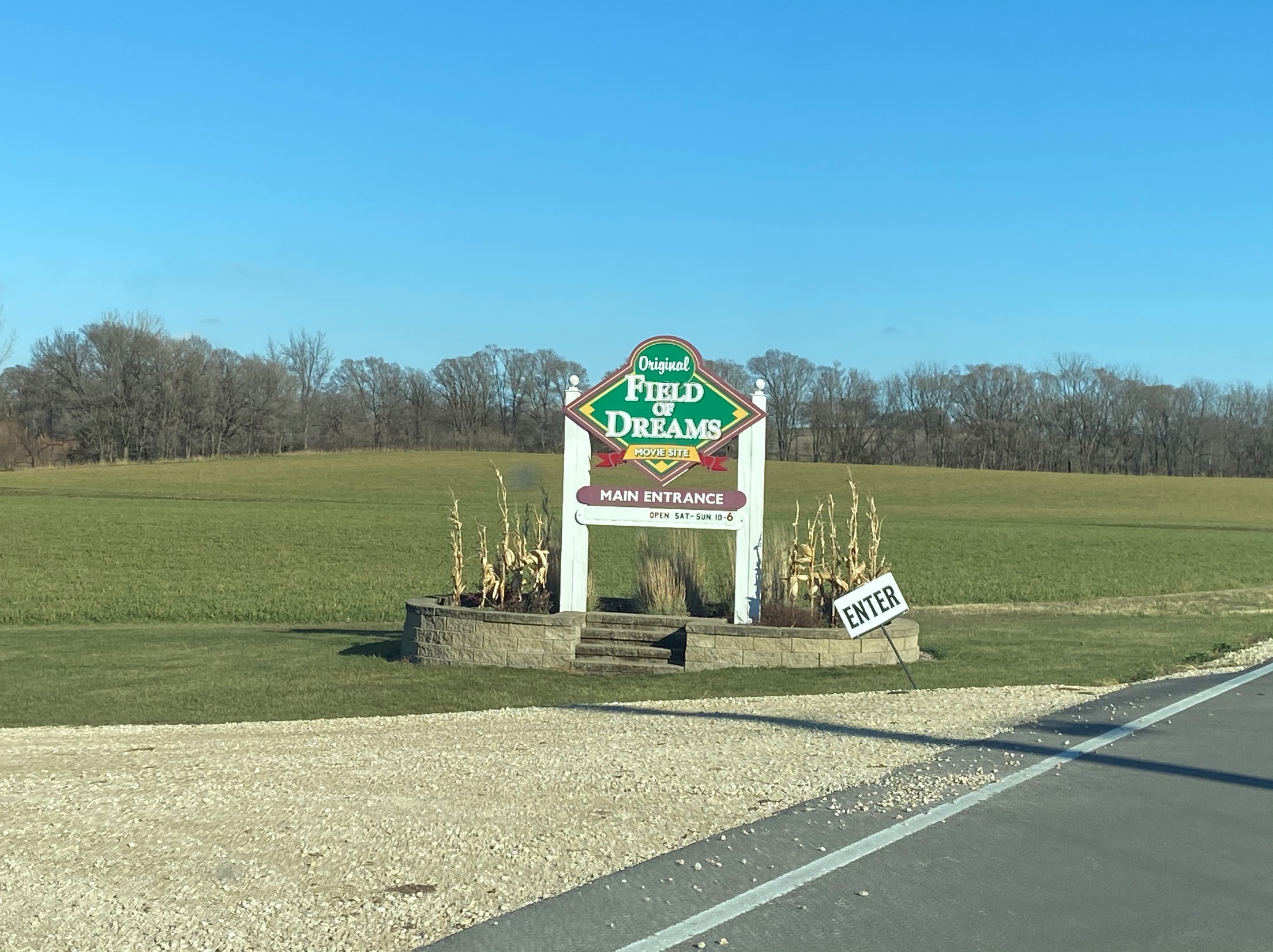 3
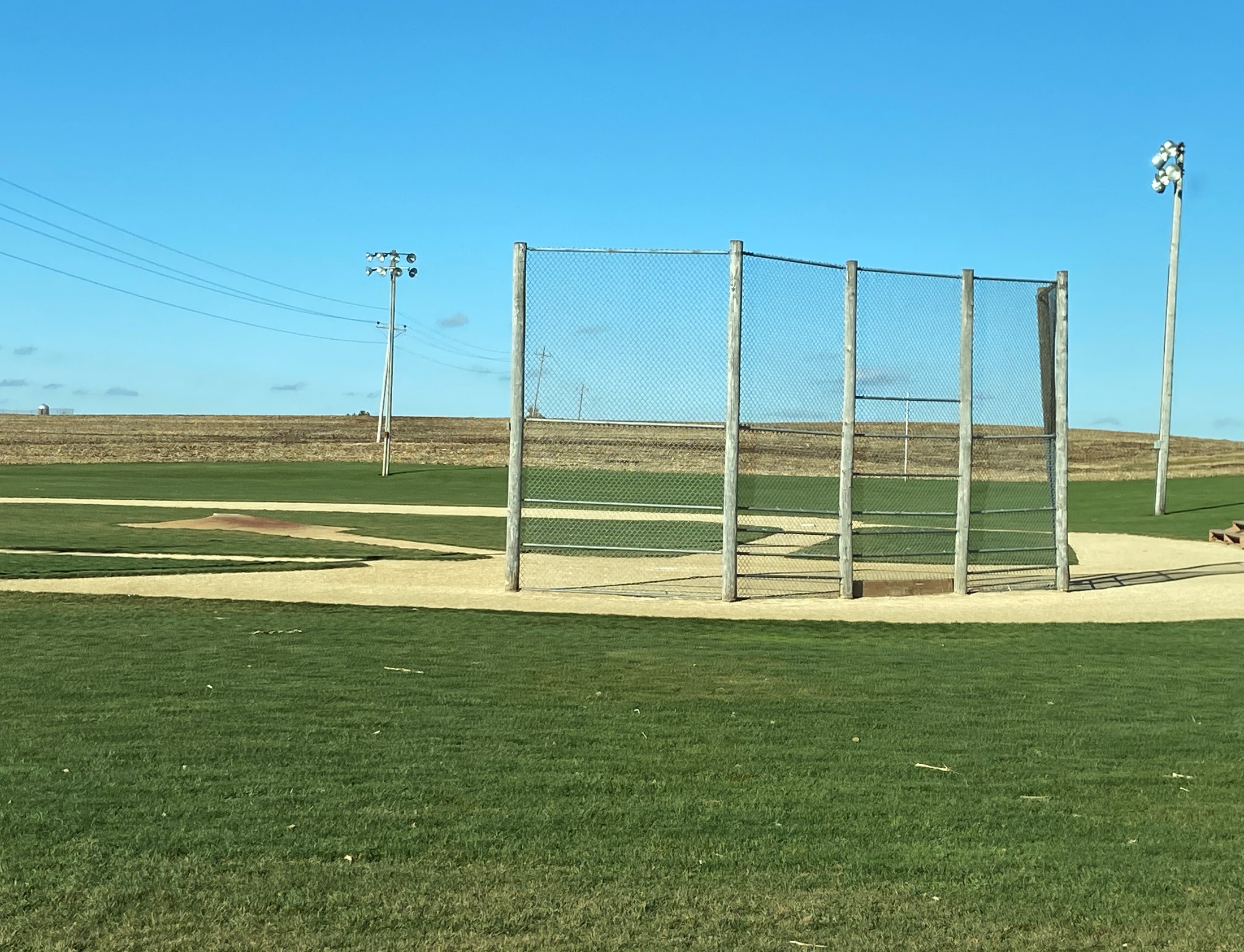 4
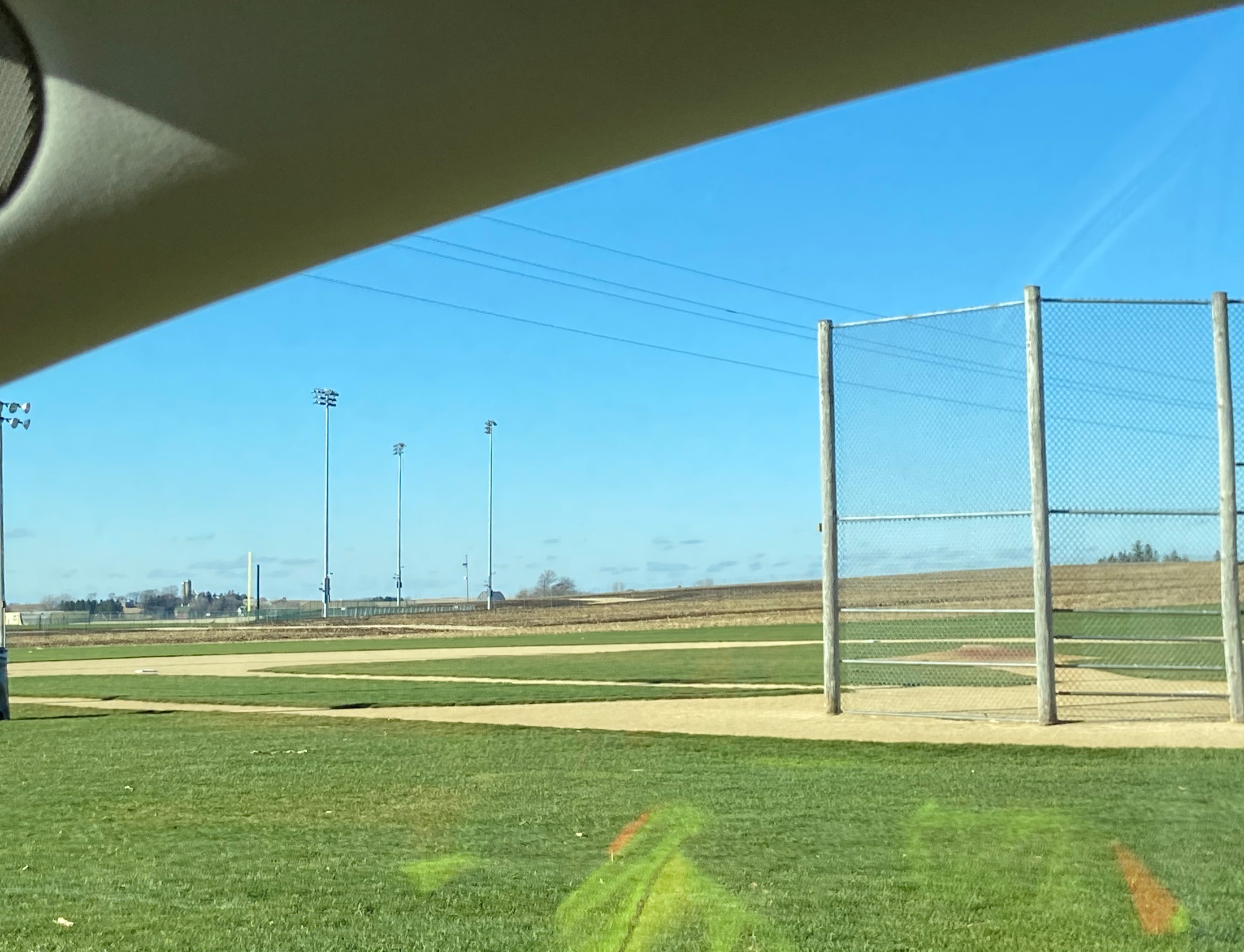 5
Minor Road Warning
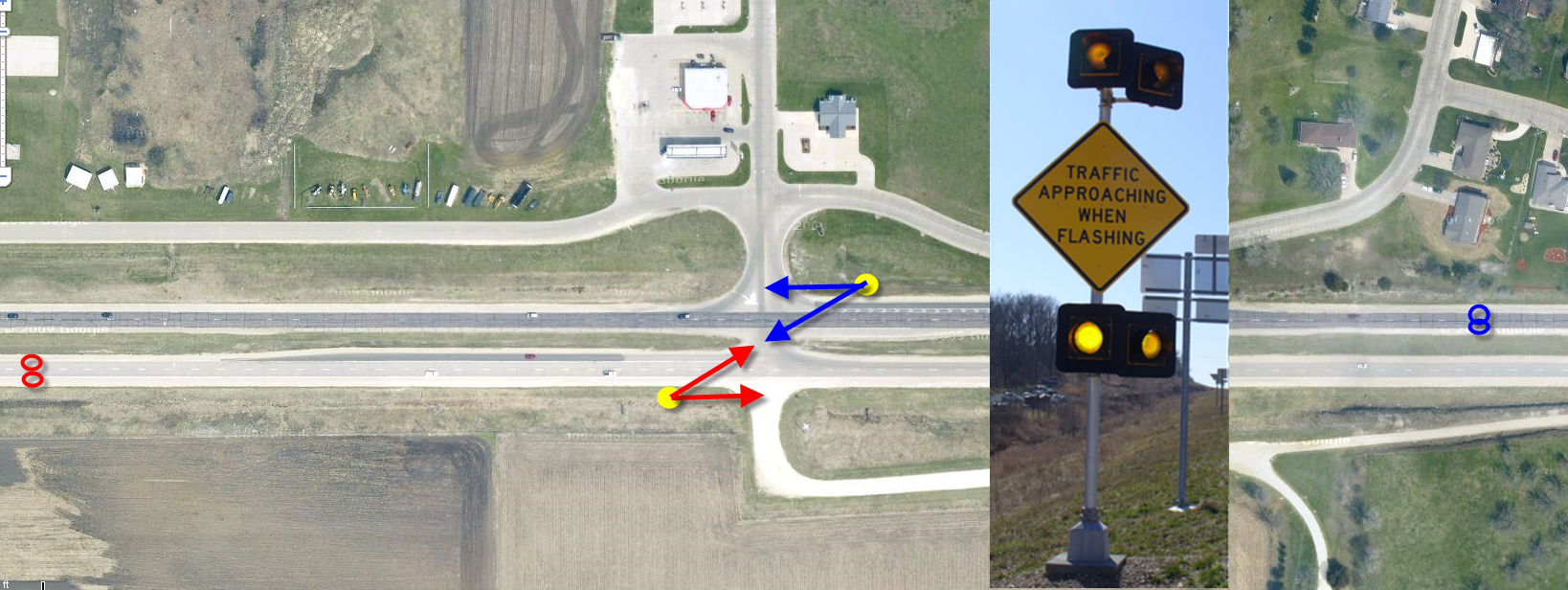 6
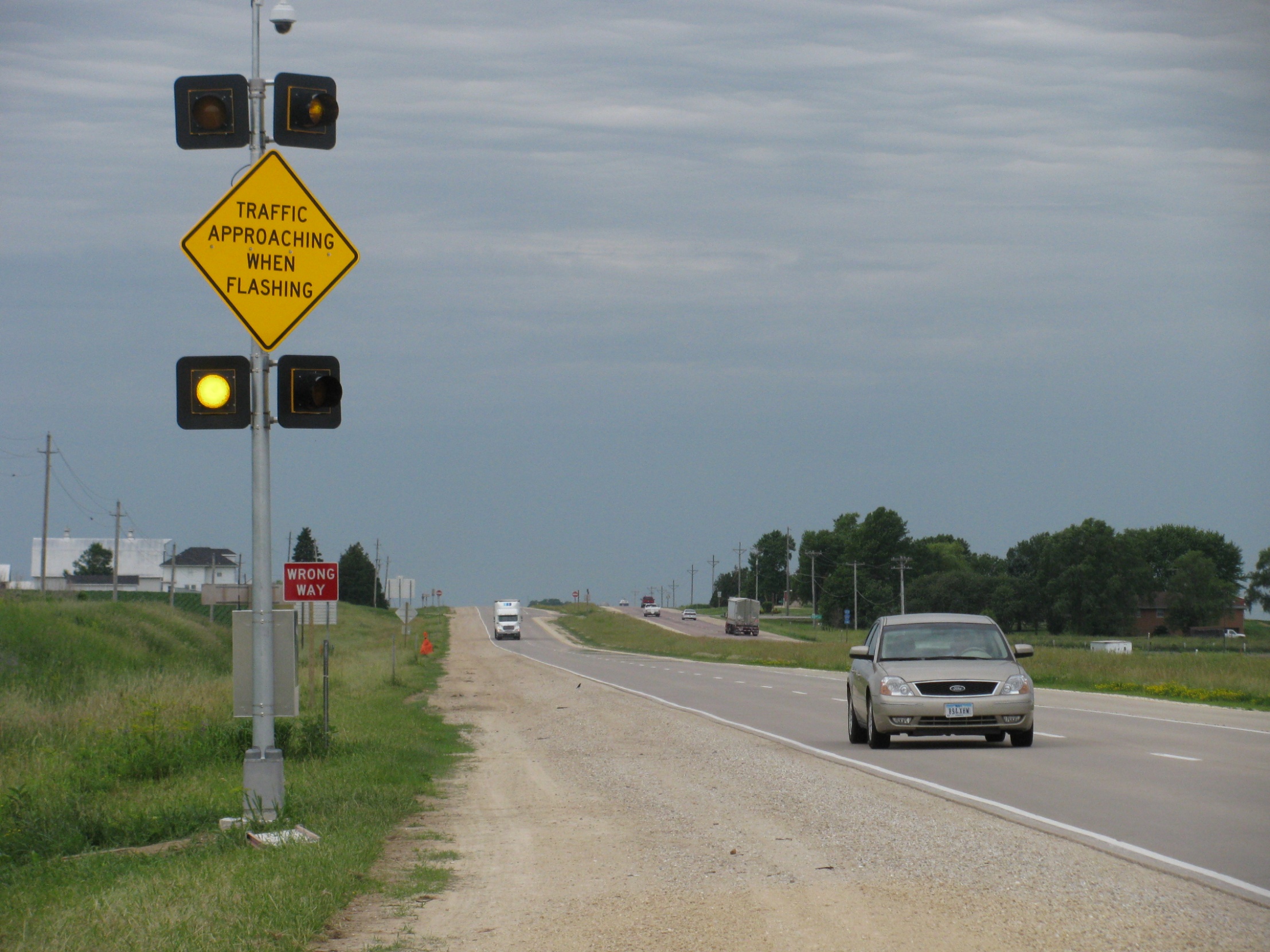 Dyersville and Anamosa
Sign placement on the “left”
7
New Interchange Opened December 2016First Complaint January 2017
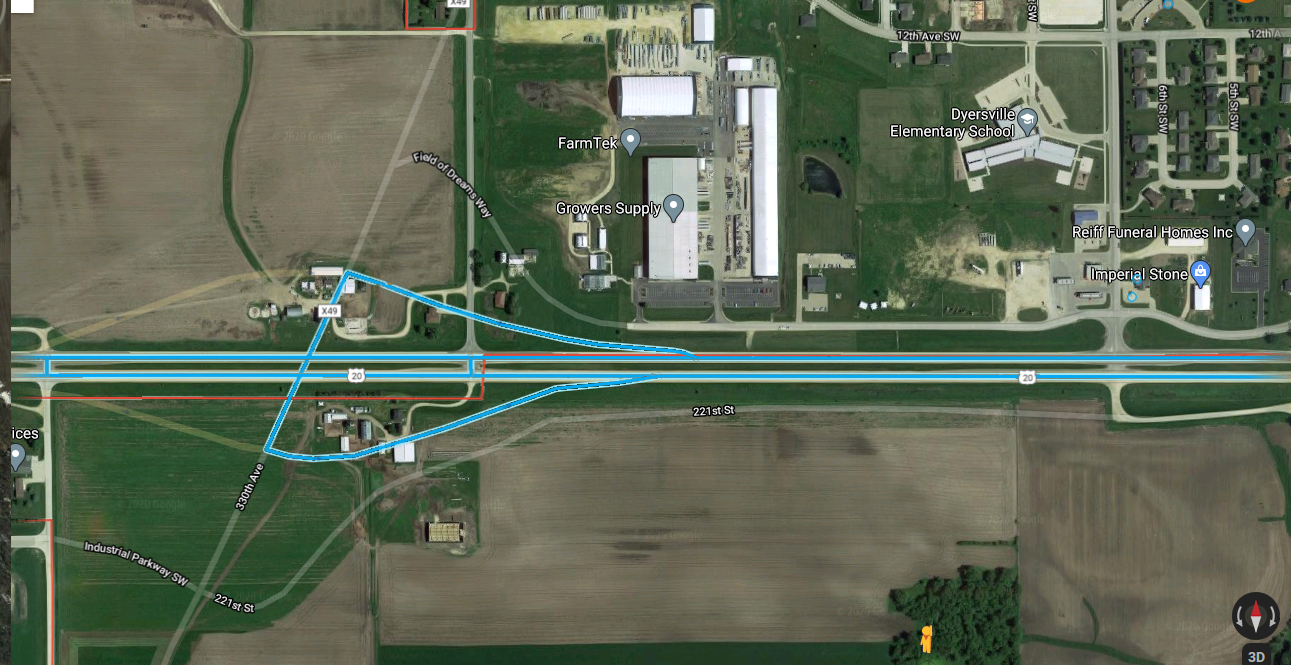 8
Development
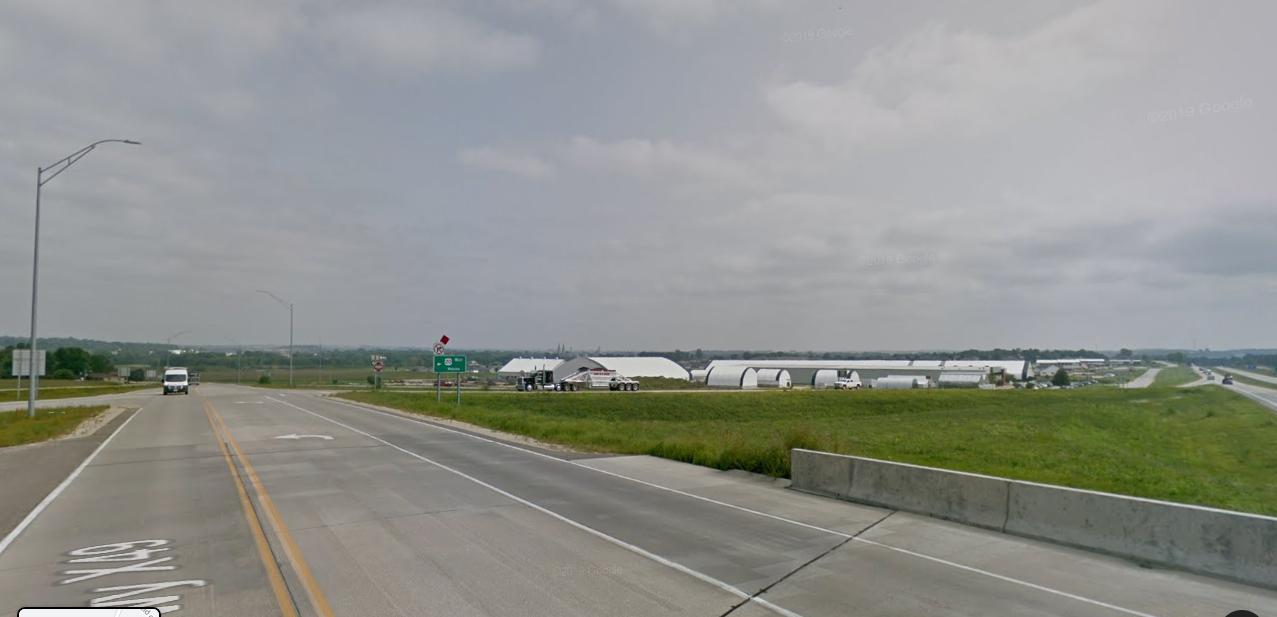 9
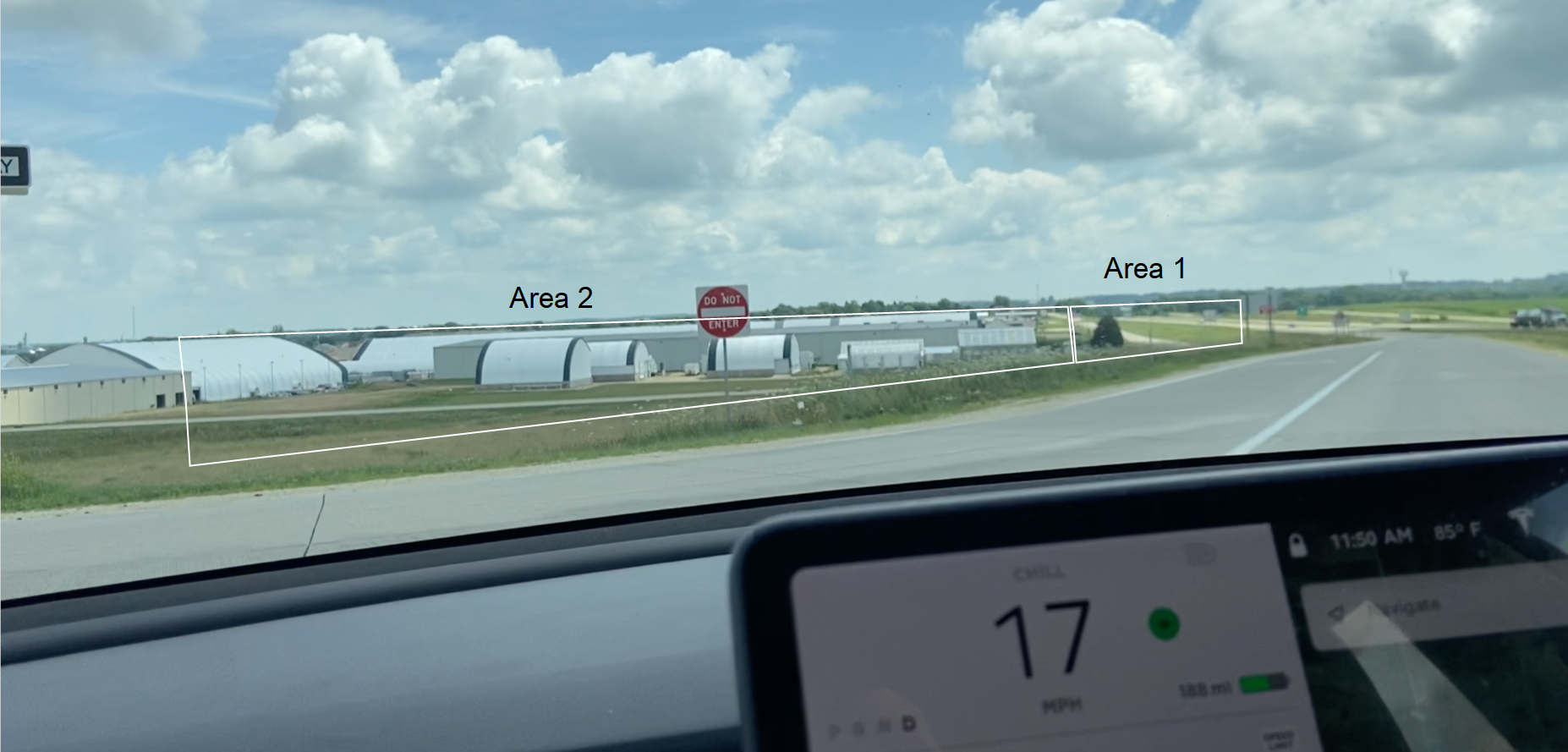 10
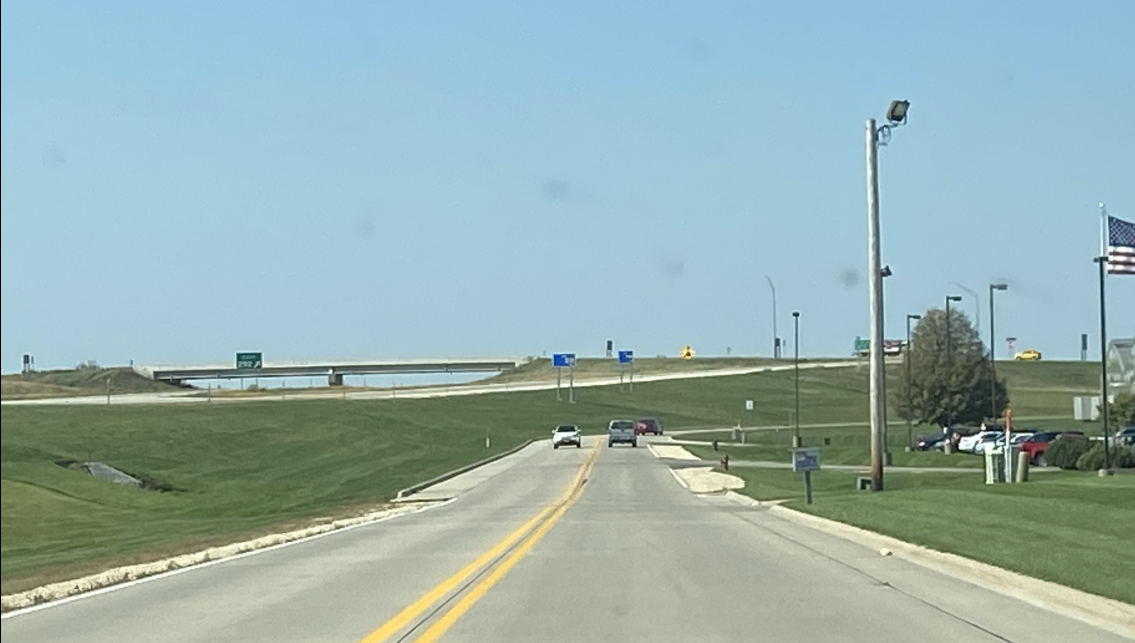 11
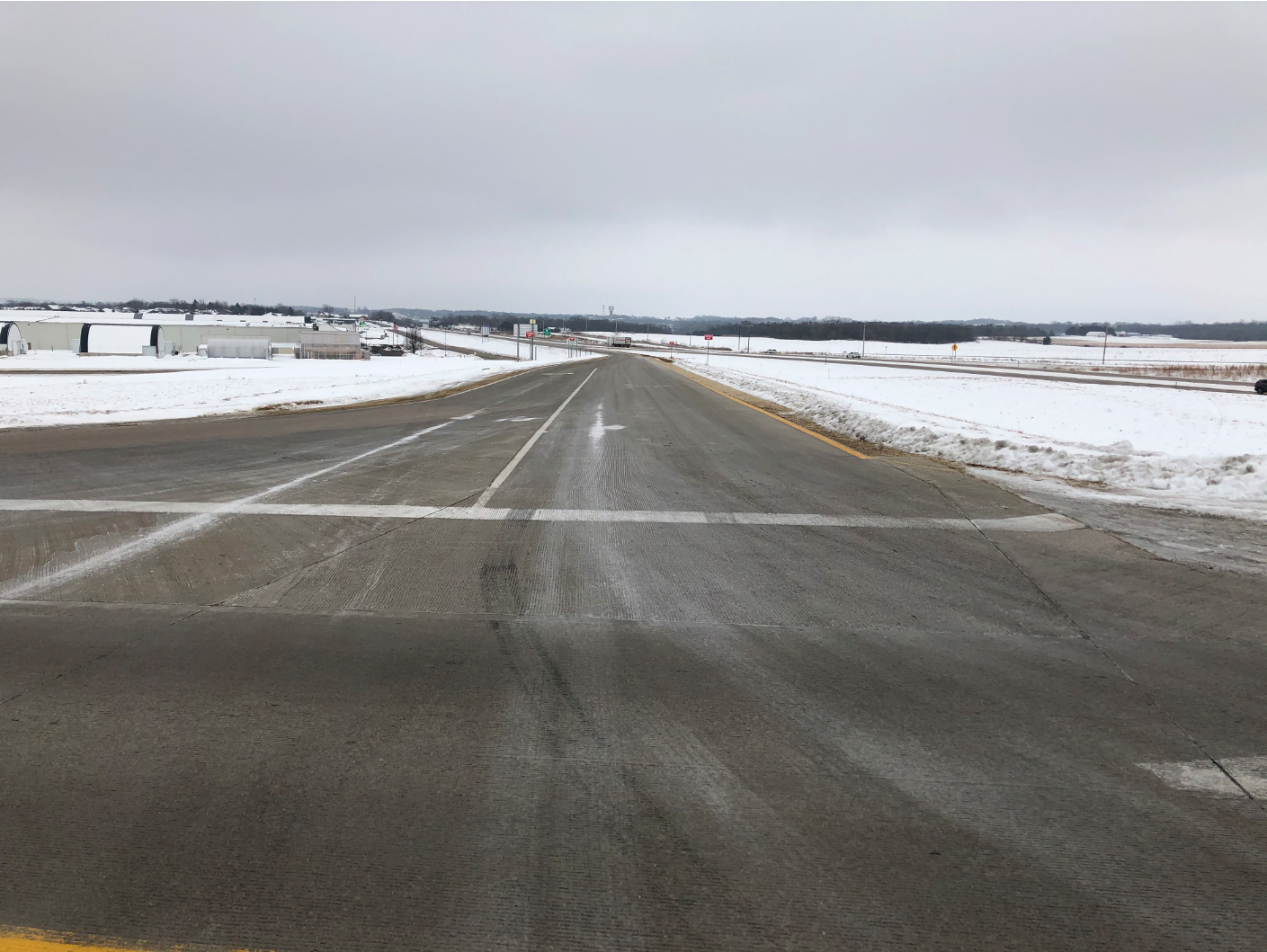 12
Where are they coming from?
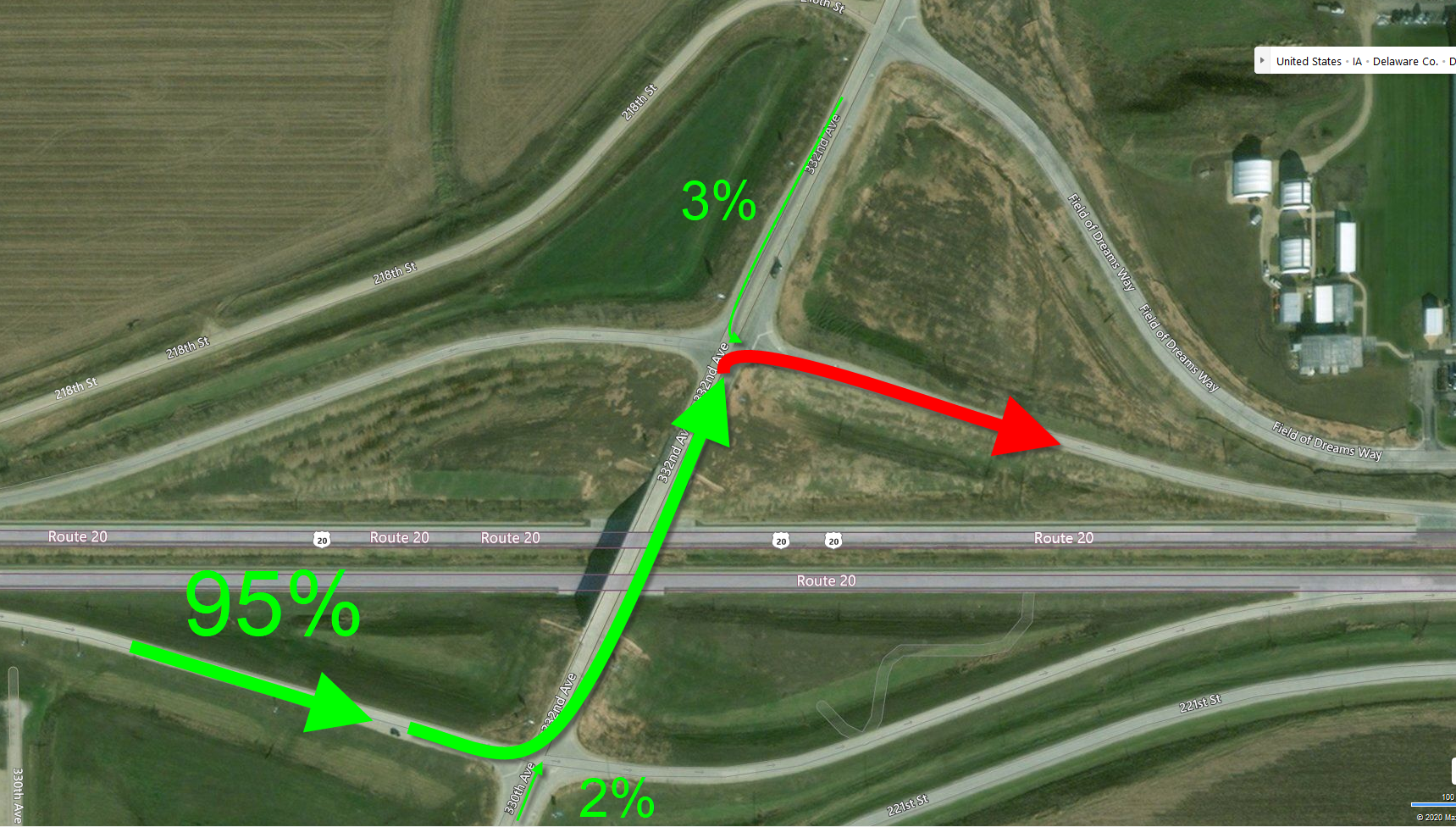 13
Day vs Night
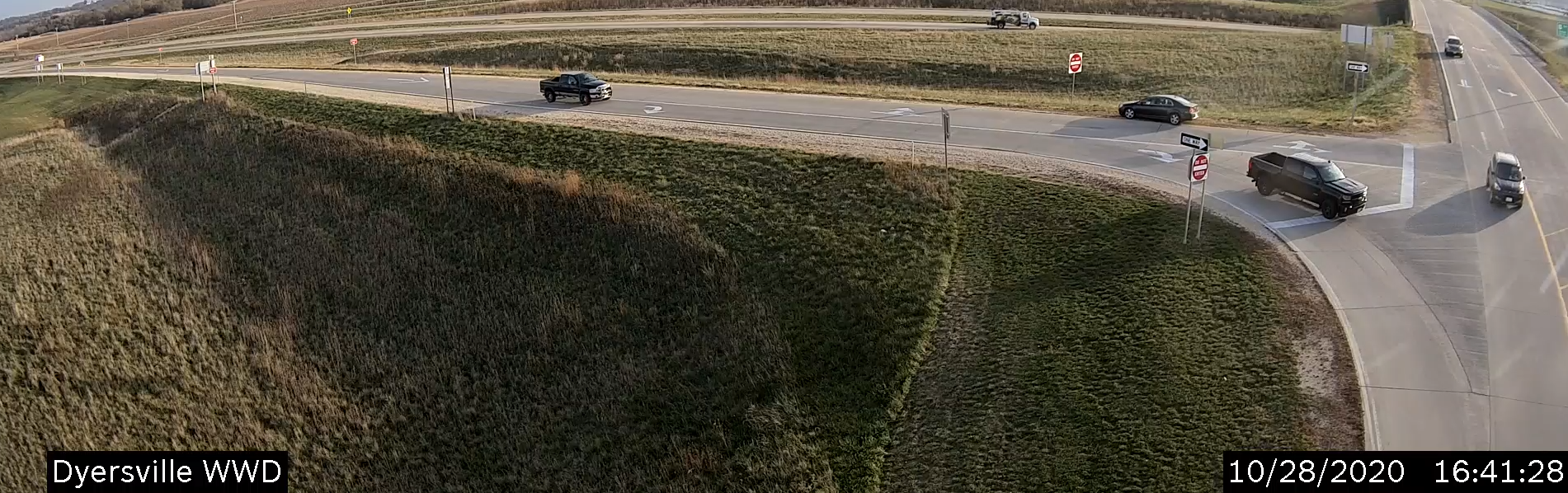 144 out of 145
99.3%
1 out of 145
0.7%
14
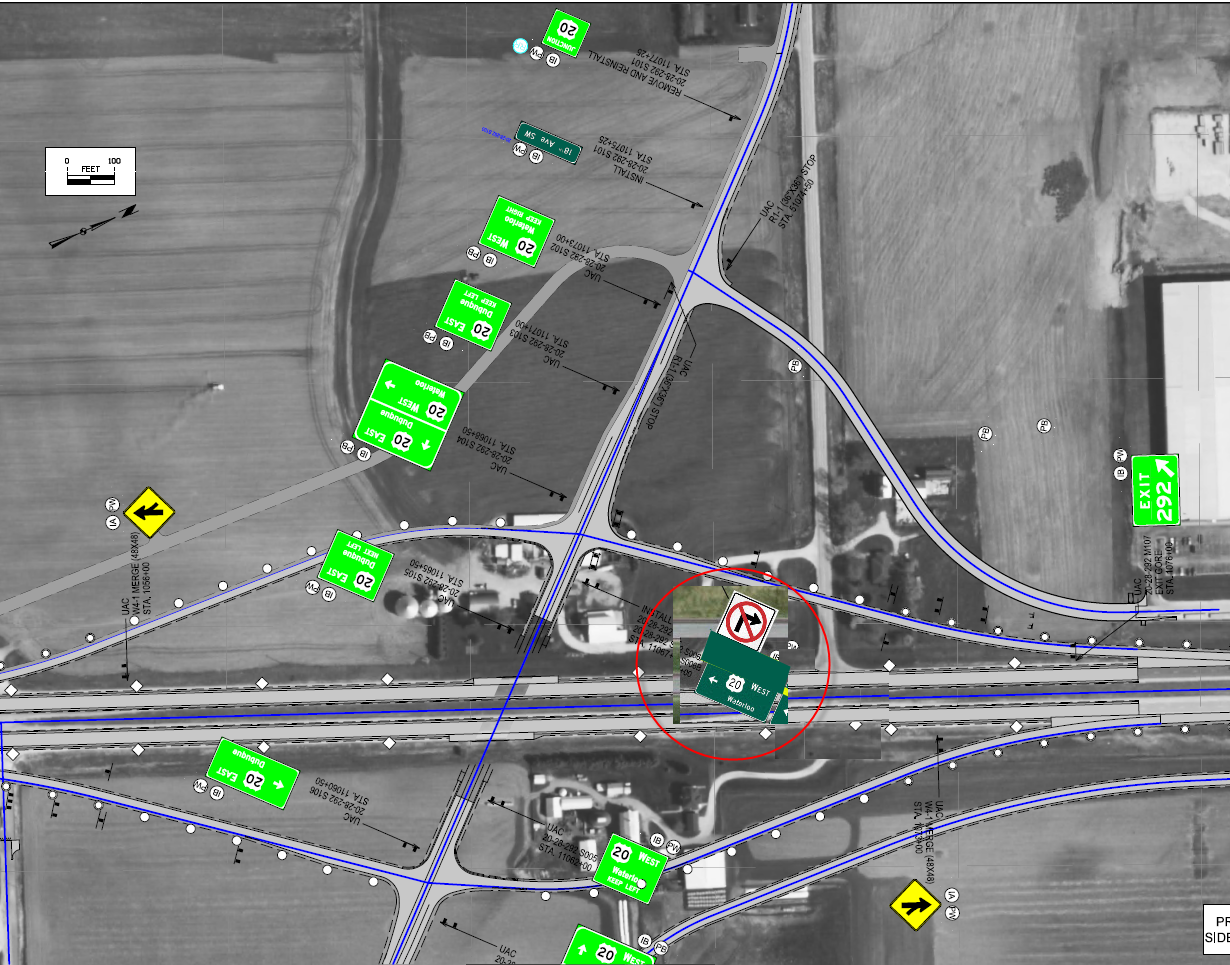 May 2019 Treatment (#1)
15
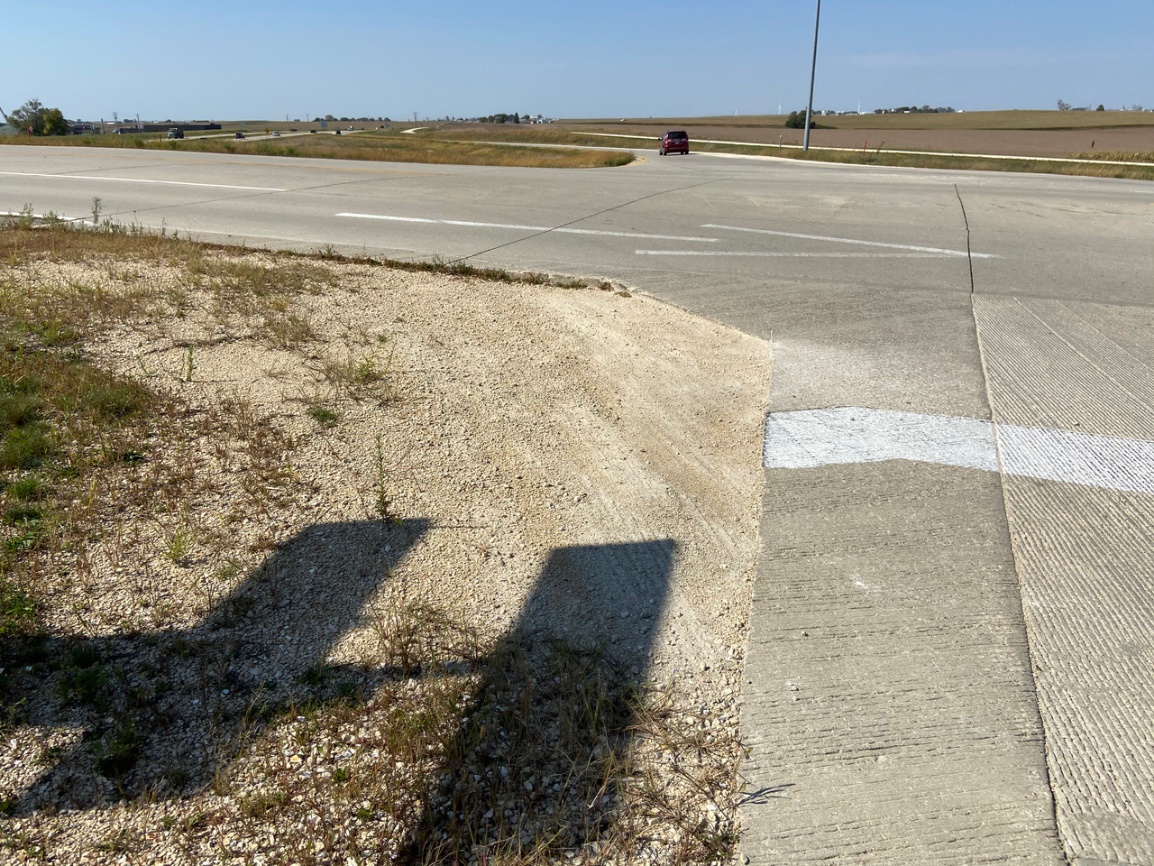 2019??
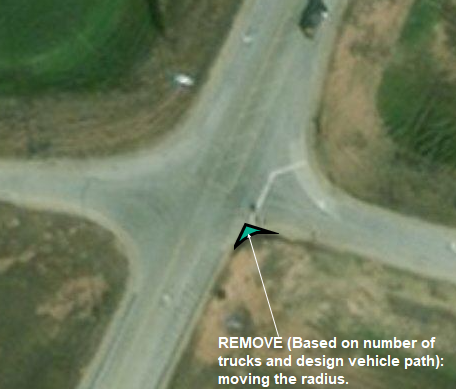 16
New Interchange / GPS
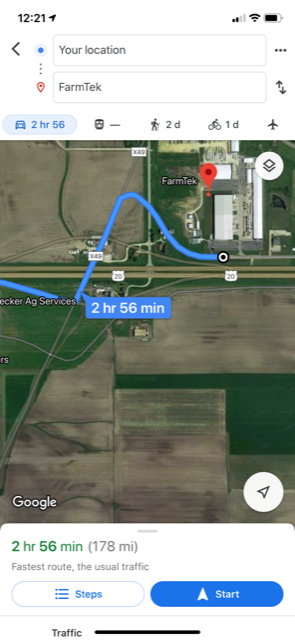 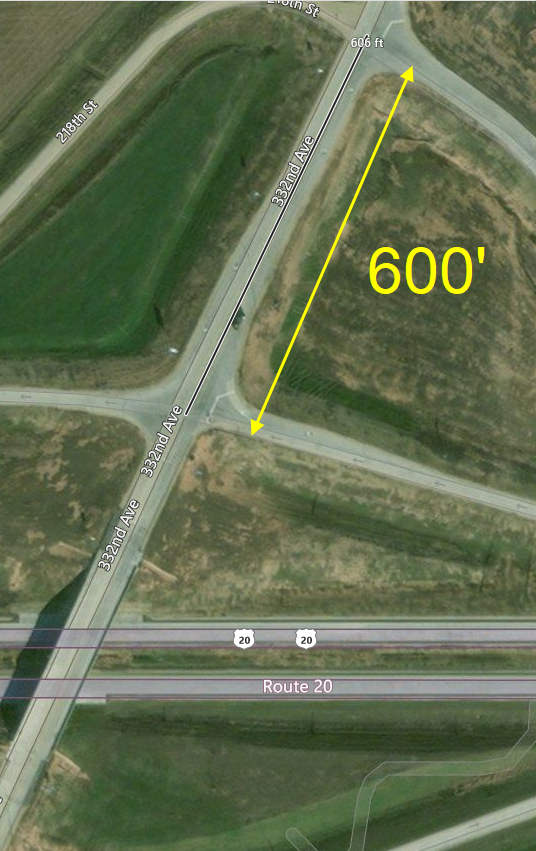 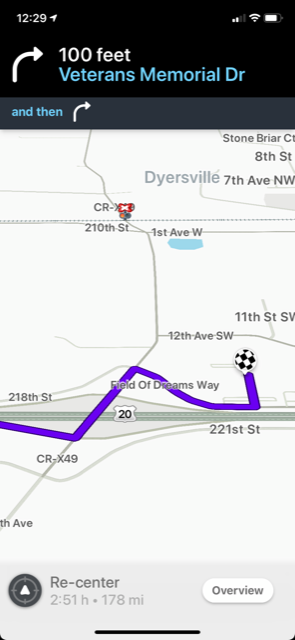 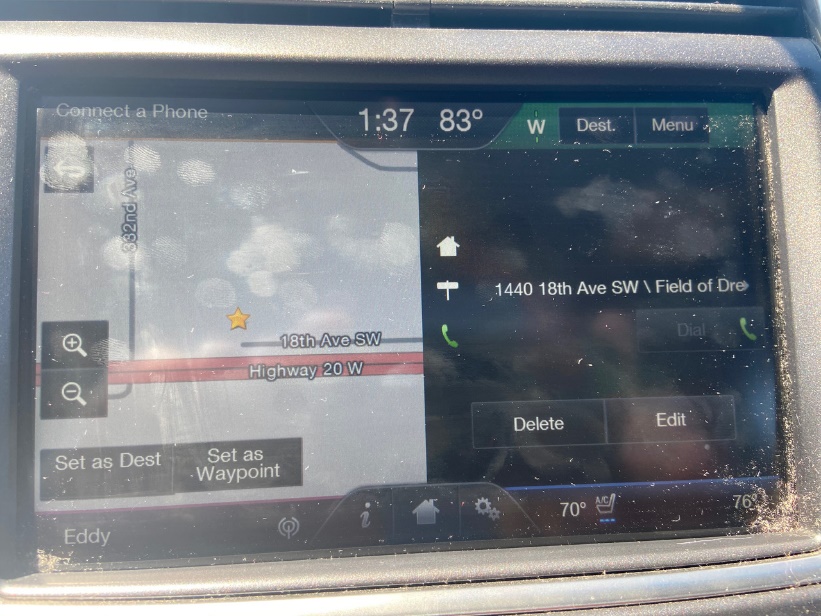 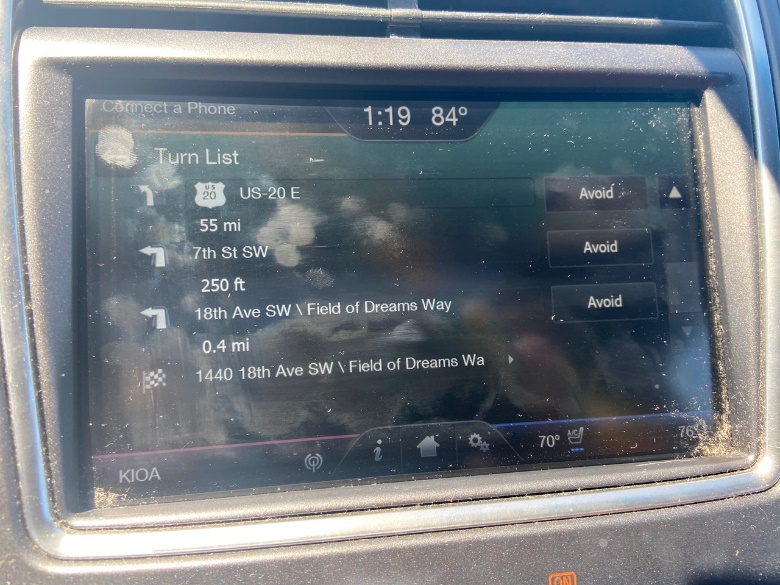 17
Bosch Camera w/ Video Analytics
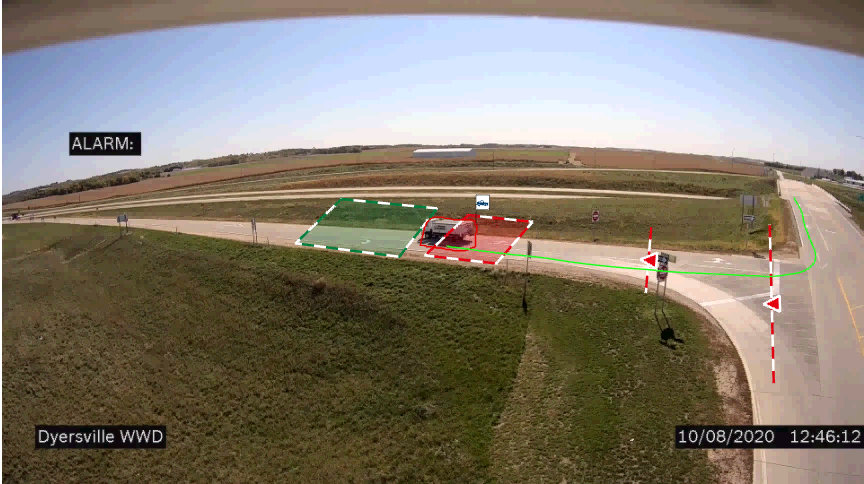 Installed May 15th, 2020
18
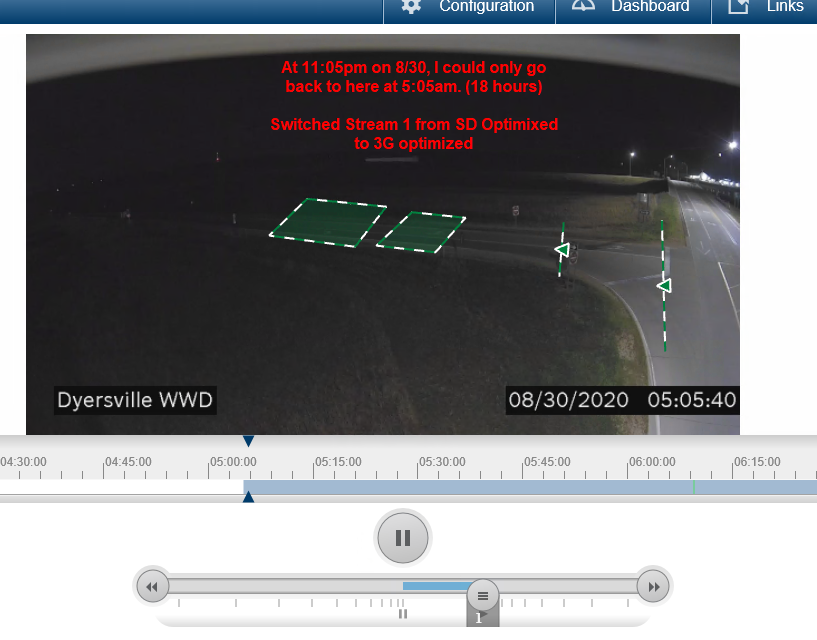 19
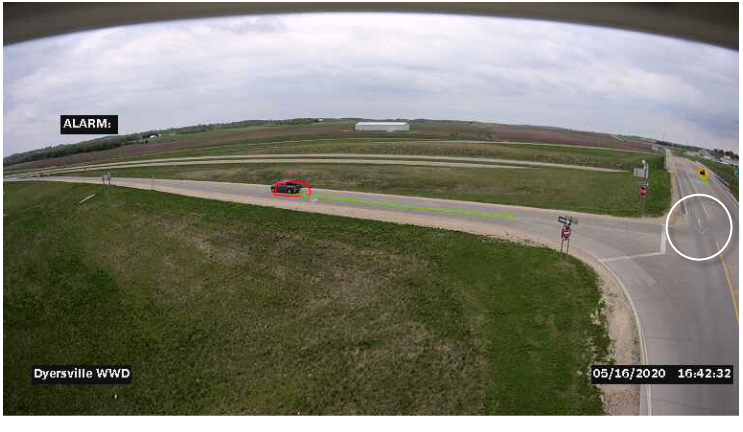 20
Completed 5/26/2020
Treatment #2:36” DNE Installed	About 4’ mounting height	Angled some, but not 45 to traffic
21
Completed 7/22/2020
Treatment #3, WWA, LUA, Stop Bar
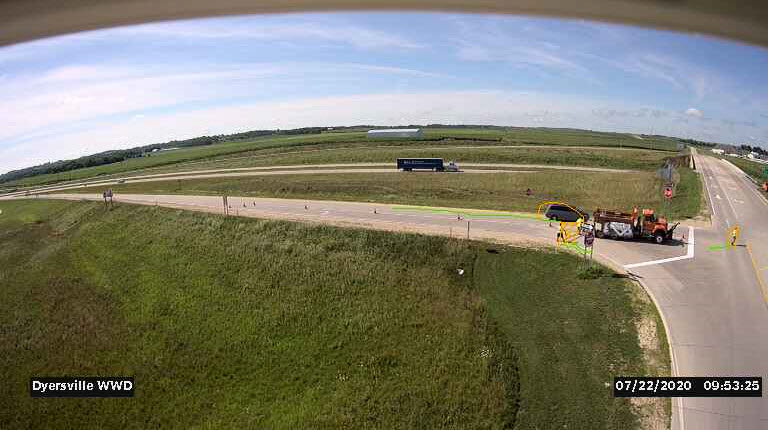 22
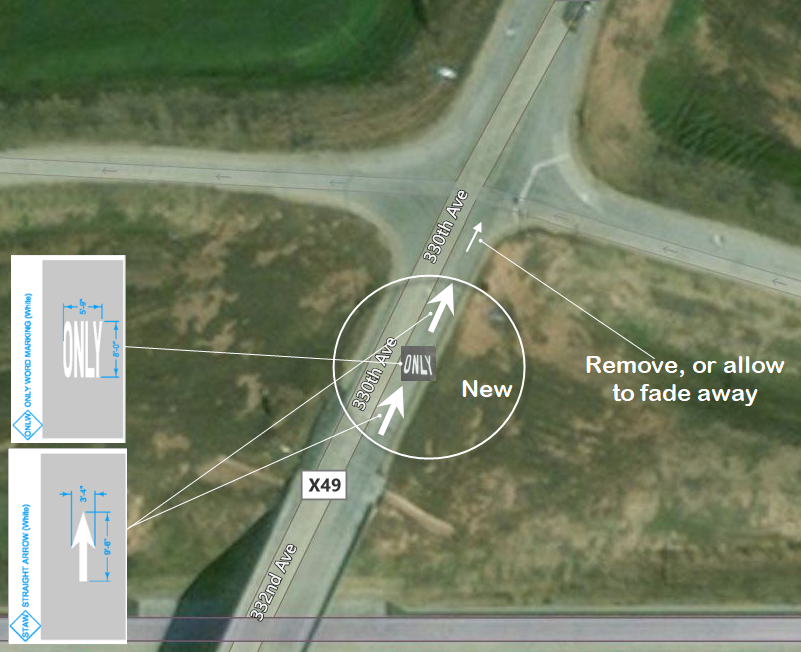 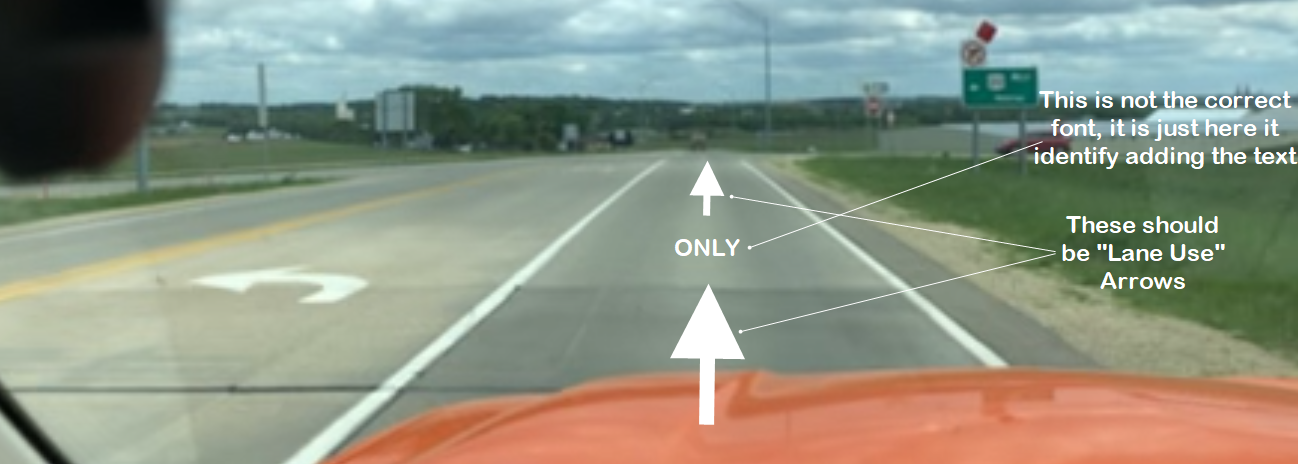 23
Completed 8/6/2020
Treatment #4:Upsizing 36” DNE to 48”Straighten One WaysMove “No Right Turn” to separate post
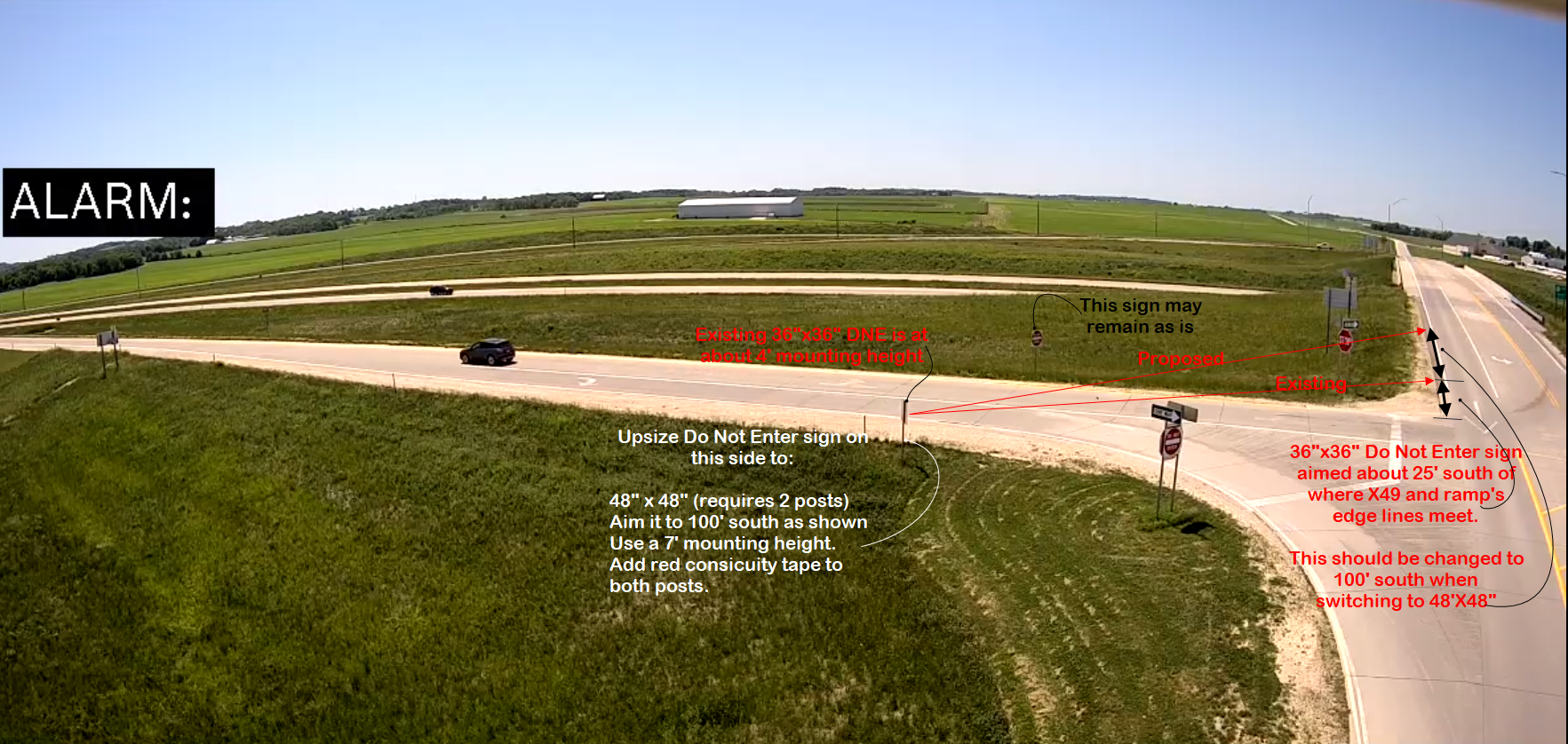 24
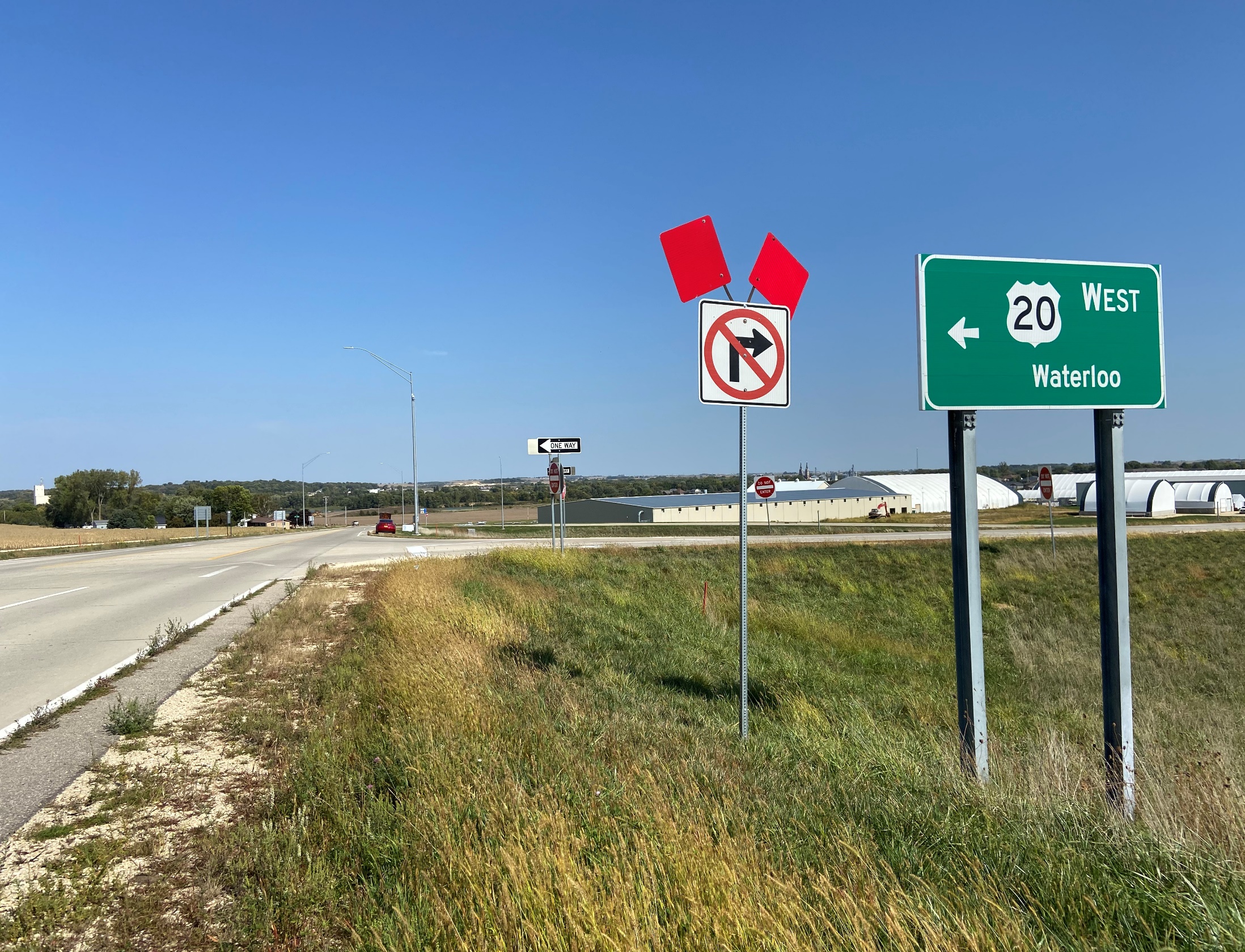 Treatment #4 also
25
Completed 9/17/2020
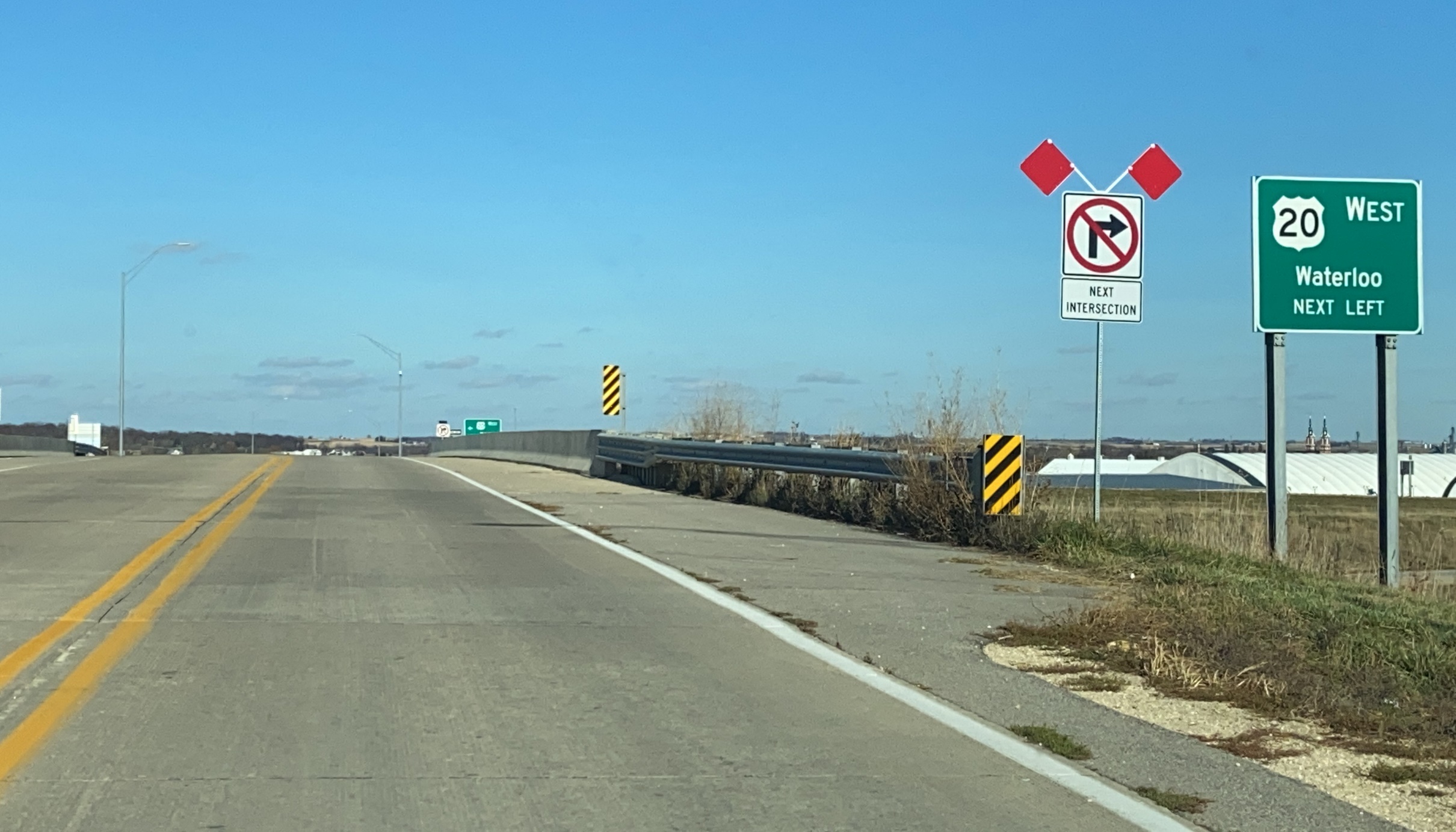 Treatment 5a
26
Completed 10/12/2020
Treatment 5b (Flashing No Rt Turn)
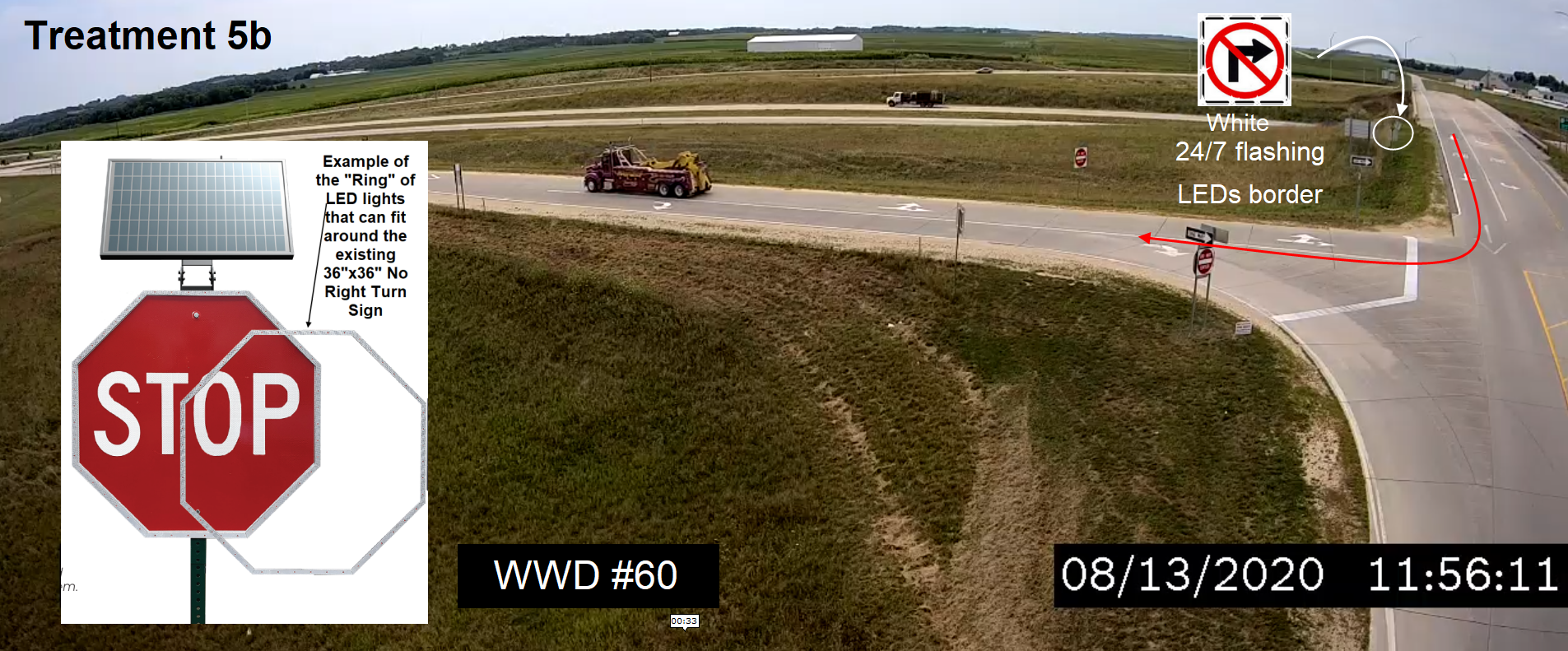 Worthless!
27
Video
28
Treatment #6 (Early Dec 2020)
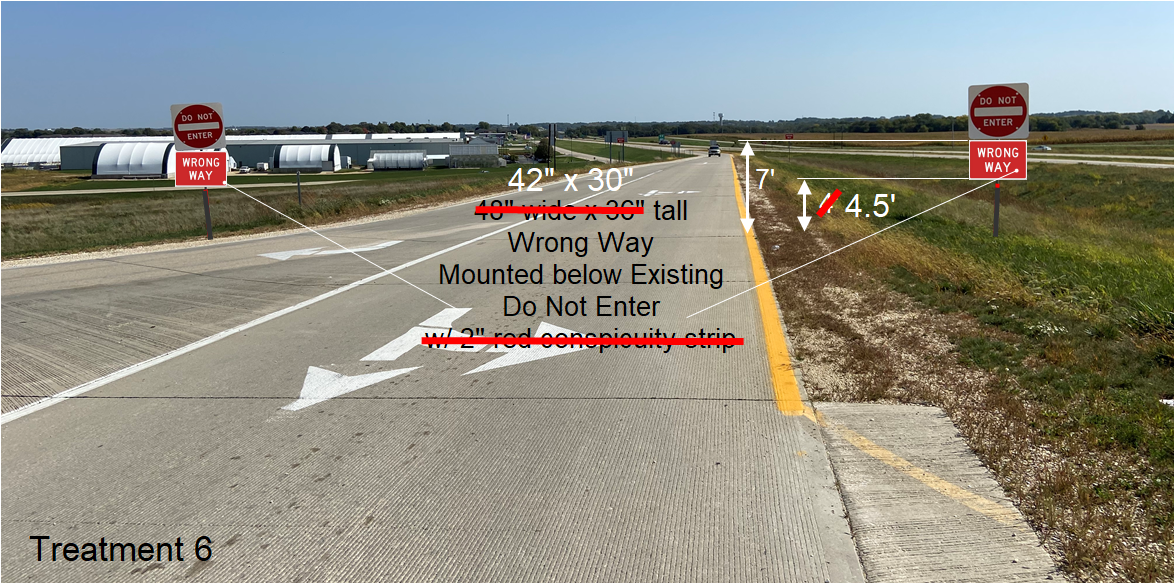 29
Added Wrong Way Below
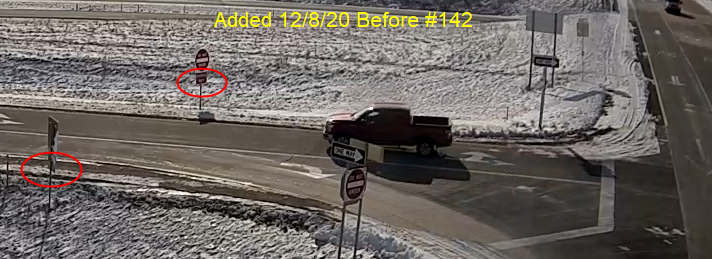 30
Future Treatment Idea
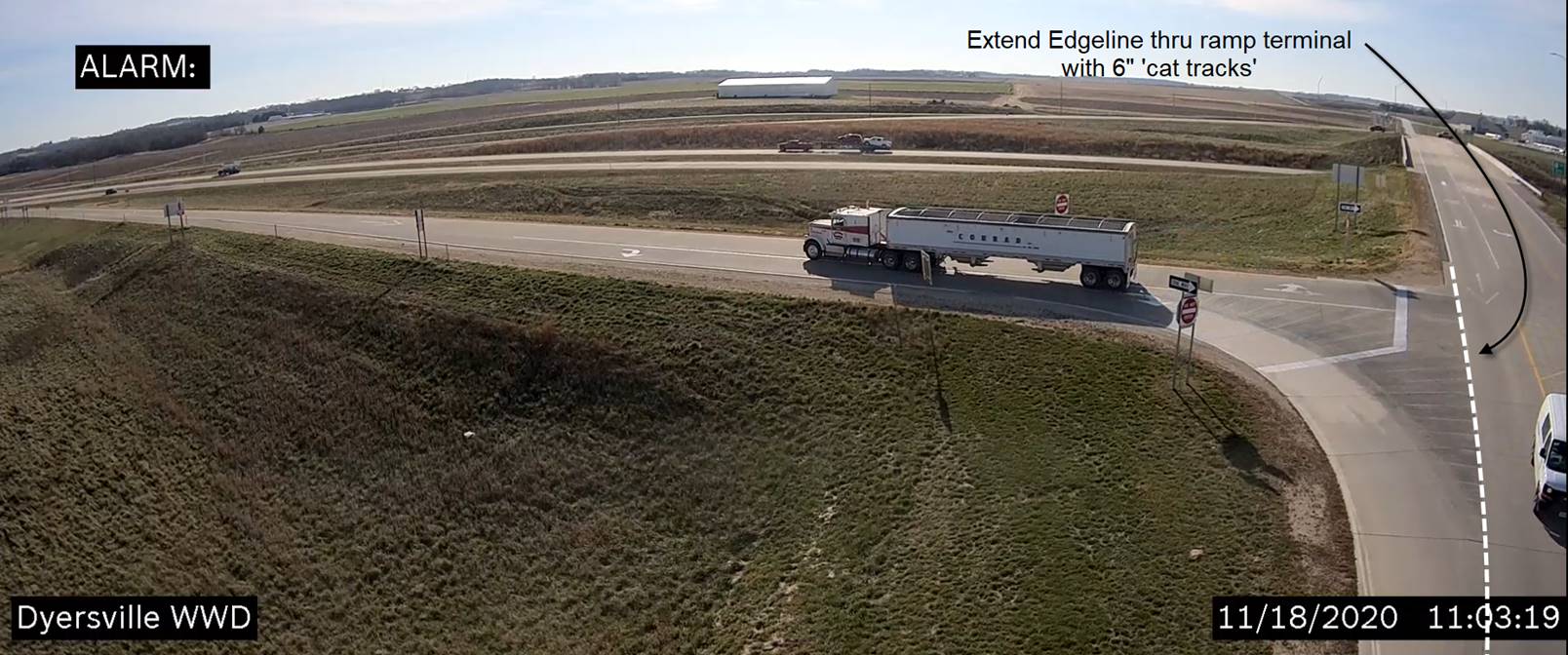 31
Island and Curb Option
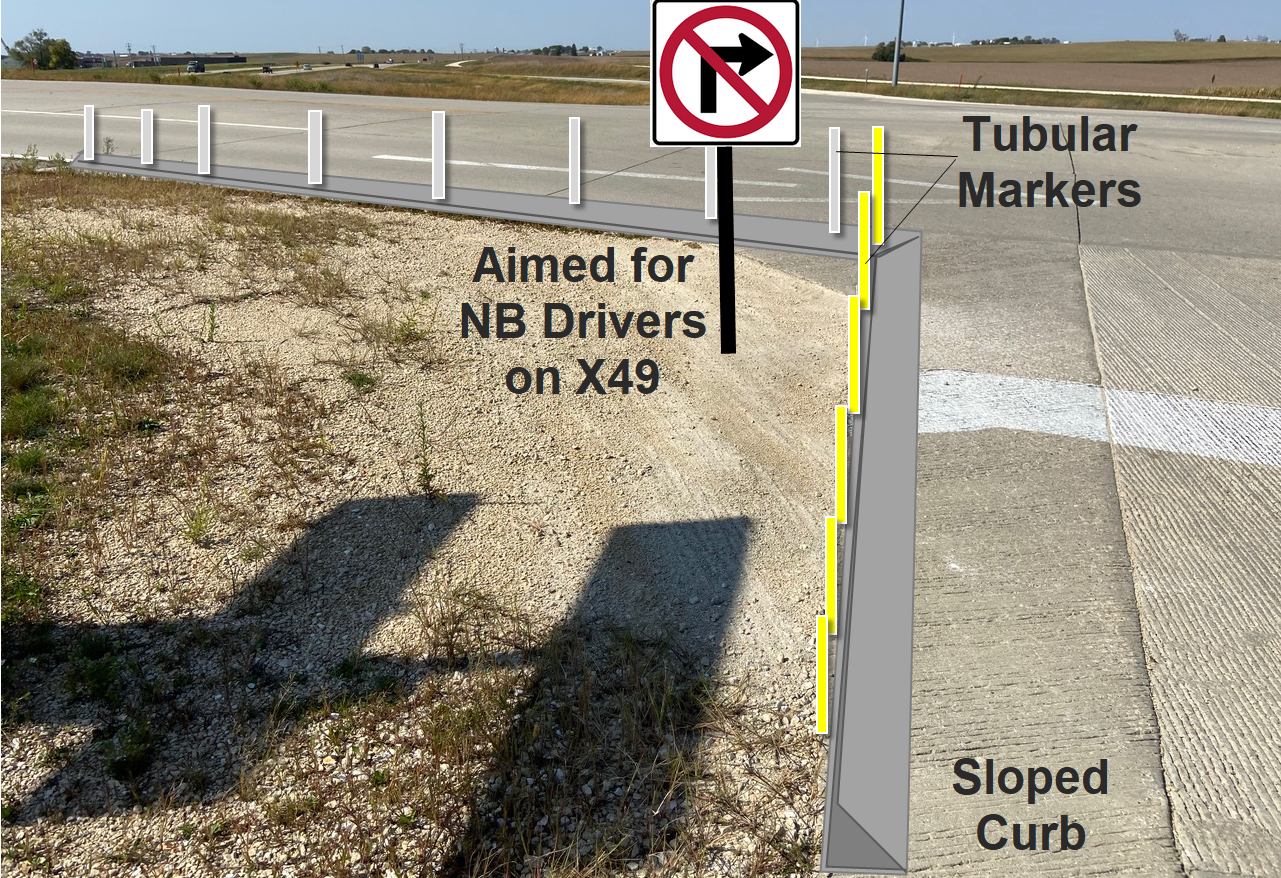 32
Treeline Option
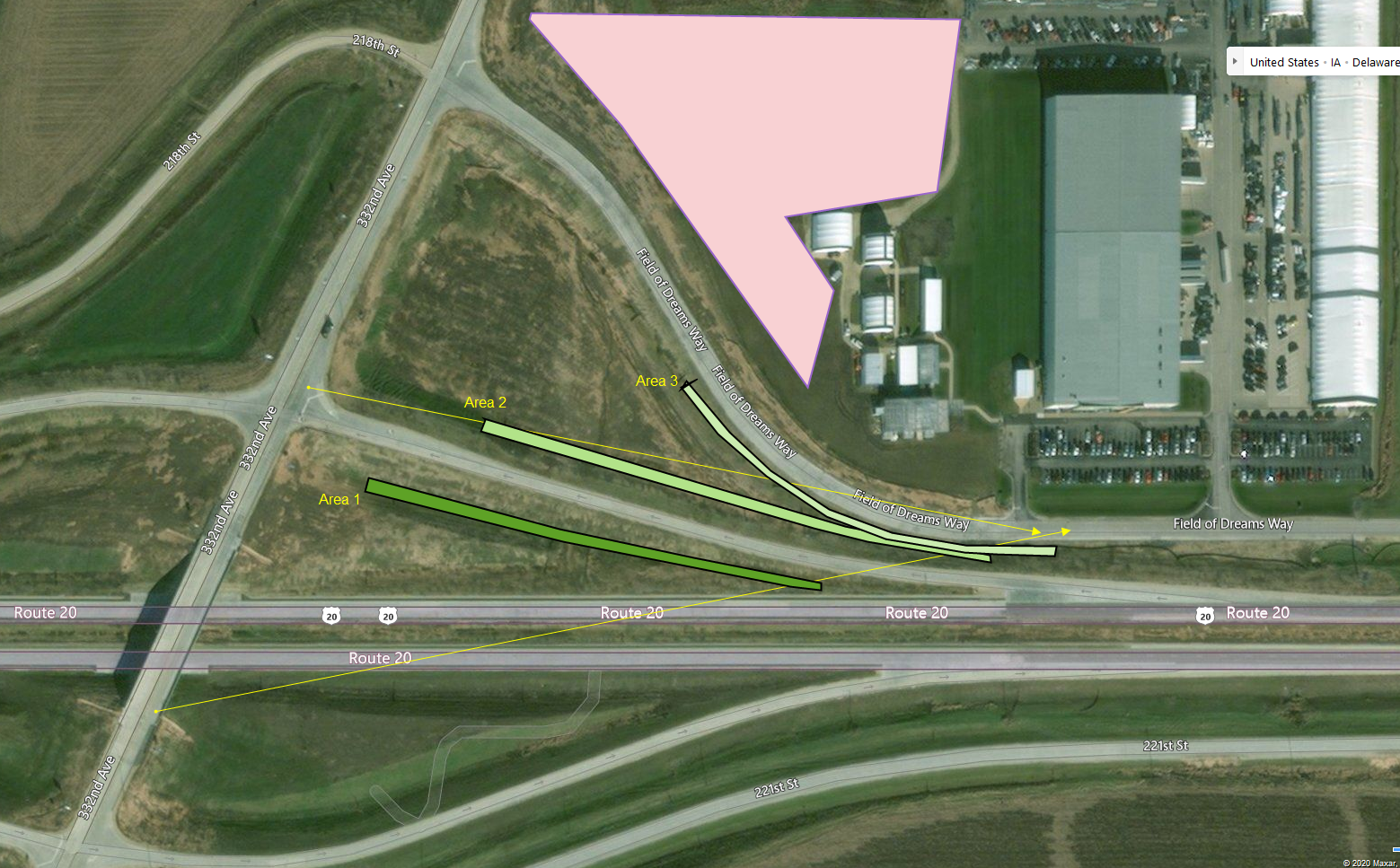 33
Any WWD Ideas?
Willy Sorenson, P.E.
Traffic & Safety Engineer
Traffic & Safety Bureau, Iowa DOT
800 Lincoln Way, North Annex
Ames, Iowa 50010
(515)-239-1212 Office (1% chance I’ll answer)
(515)-669-4628 Cell (99% of getting me)
willy.sorenson@iowadot.us
34
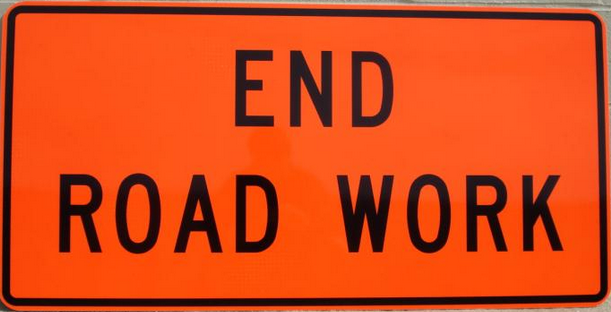 Questions?
35
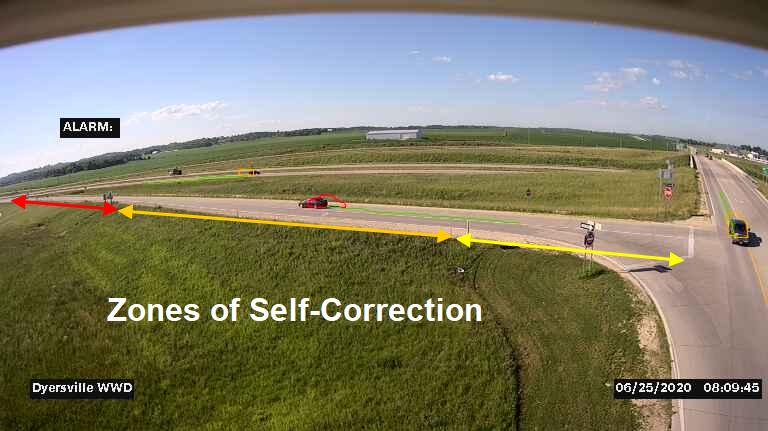 36
37
38
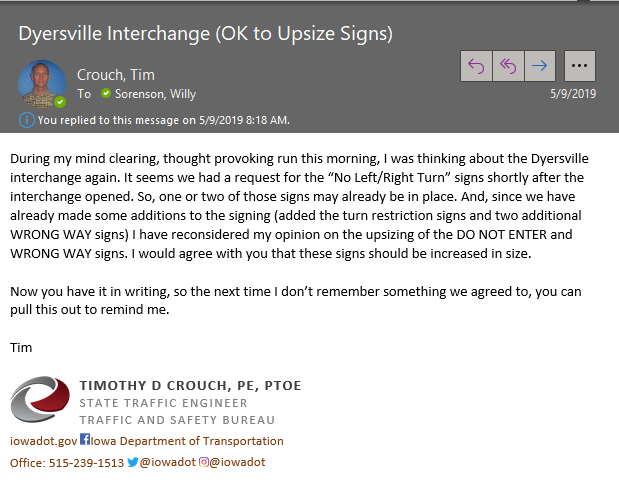 39